LE FORME DI GOVERNO
La forma di governo parlamentare:Il modello assembleare (Italia)
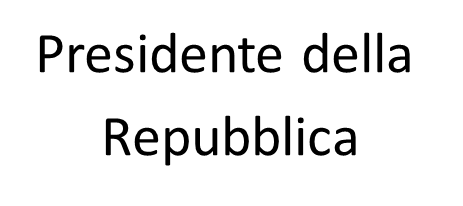 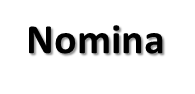 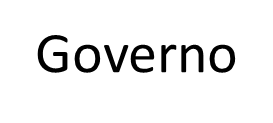 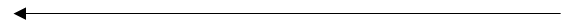 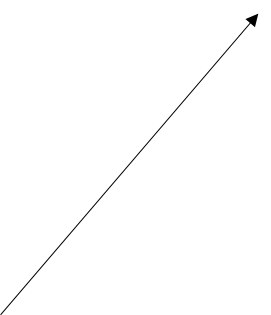 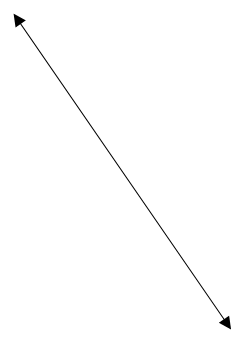 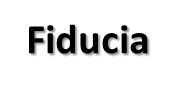 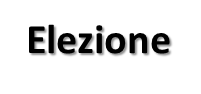 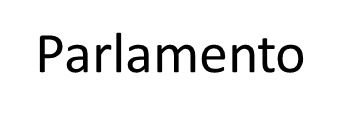 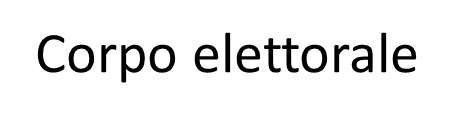 La forma di governo parlamentare:Il Premierato (Inghilterra)
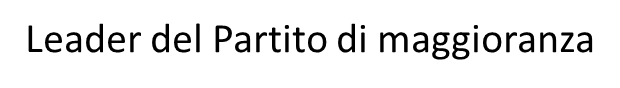 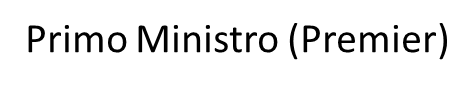 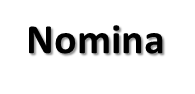 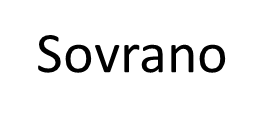 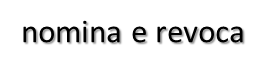 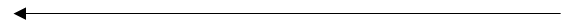 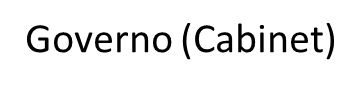 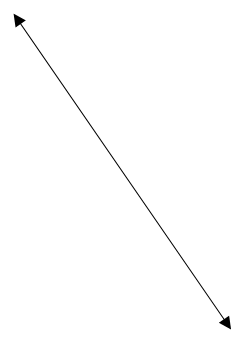 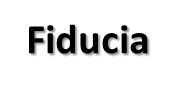 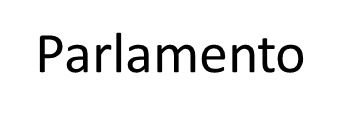 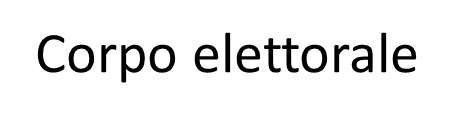 La forma di governo parlamentare:Il cancellierato (Germania)
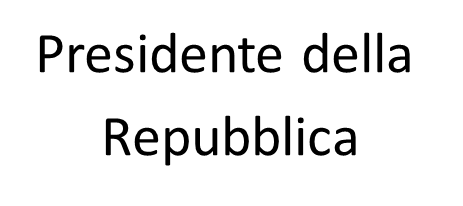 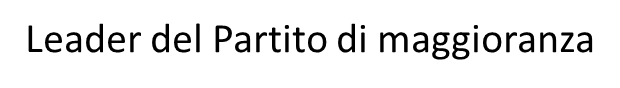 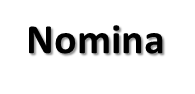 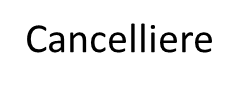 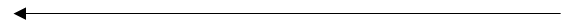 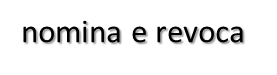 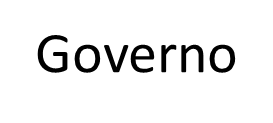 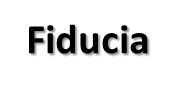 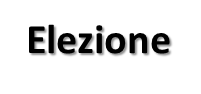 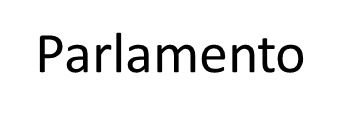 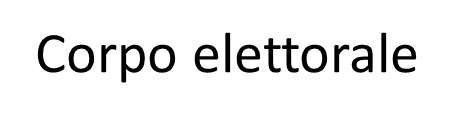 La forma di governo Presidenziale(Stati Uniti)
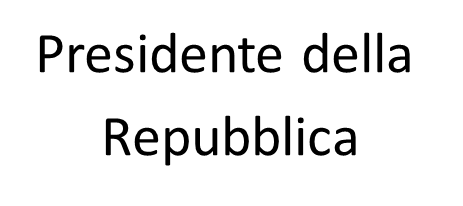 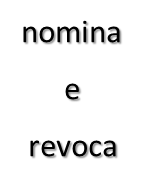 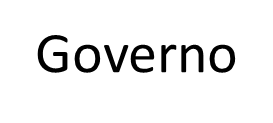 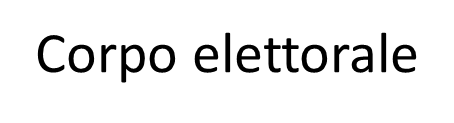 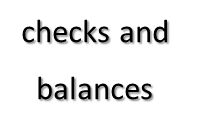 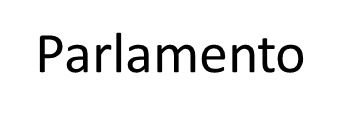 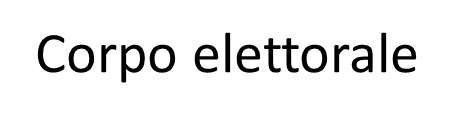 La forma di governo semipresidenziale(Francia)
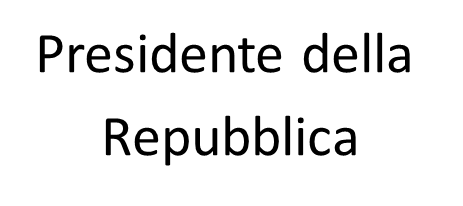 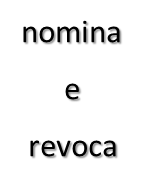 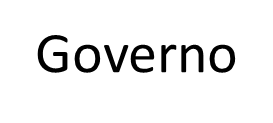 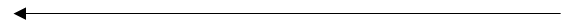 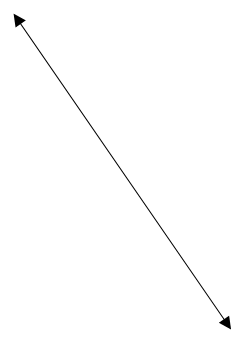 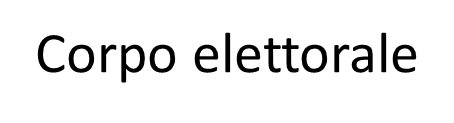 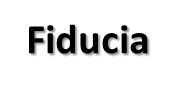 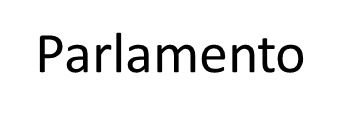 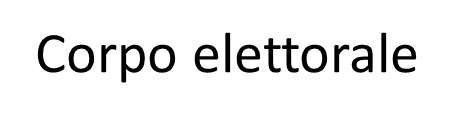 La forma di governo direttoriale(Svizzera)
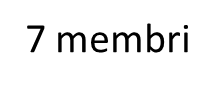 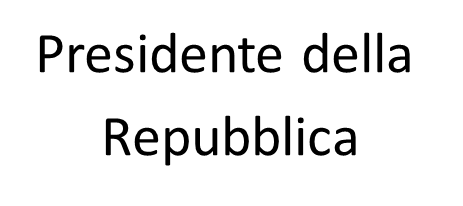 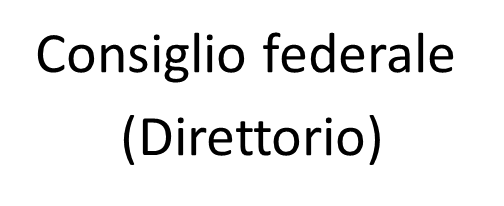 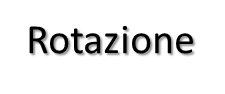 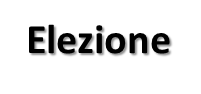 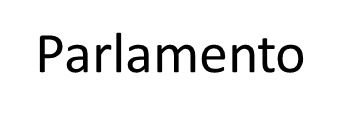 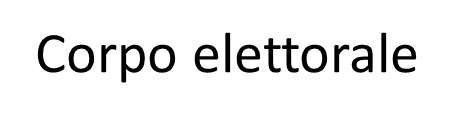